Výslovnosť spoluhlásky v
Mgr. Marta Valkovičová
Spoluhlásku v vyslovujeme ako v, ak na začiatku slabiky po nej nasleduje:
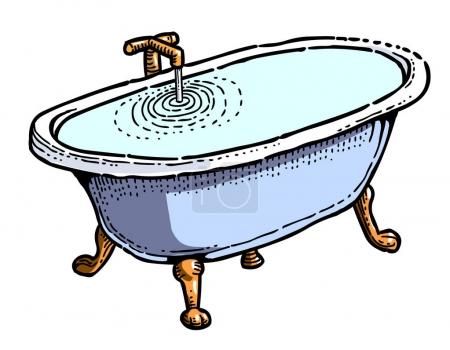 samohláska 


znelá párová spoluhláska
 

znelá nepárová spoluhláska
voda
vaňa
vhodiť, nevhodiť, vzadu
vďaka
vždy
navždy
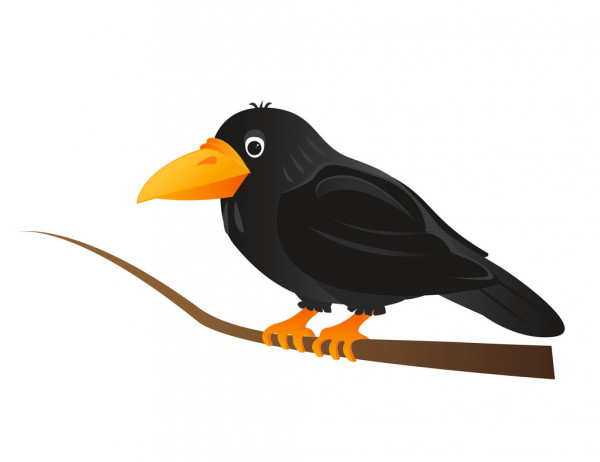 vrana
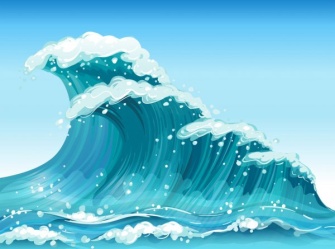 vlna
Spoluhlásku v vyslovujeme ako f, ak za ňou v slove nasleduje neznelá spoluhláska:
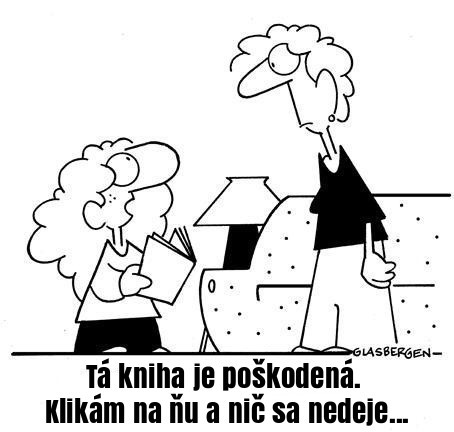 neznelá
vtip   čítame ftip
nevtipkovať    čítame neftipkovať
všimnúť si    čítame fšimnúť si
privčas   čítame prifčas
Spoluhlásku v na konci slabiky vyslovujeme ako u.
páv 
čítame páu
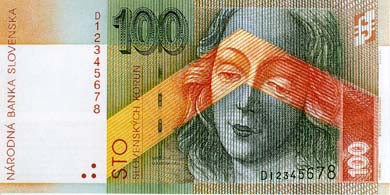 bankov-ka stov-ka 
čítame bankouka    
             stouka
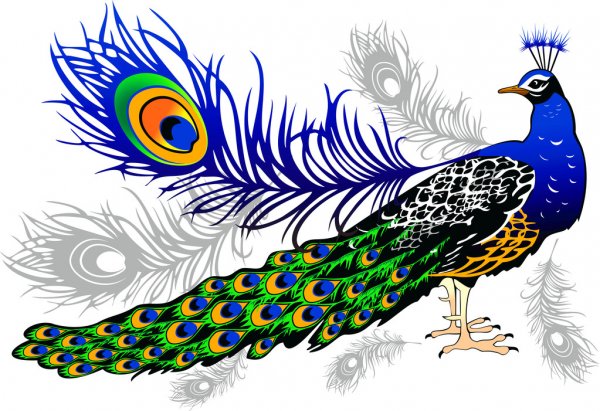 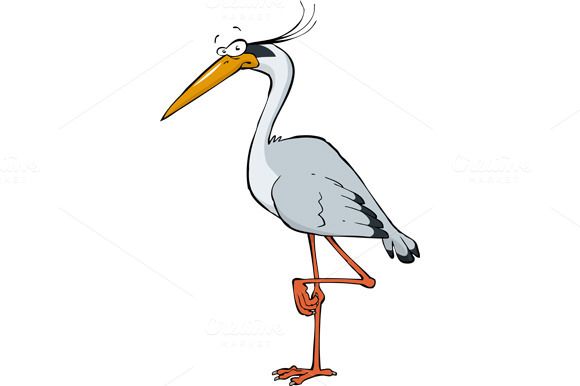 volav-ka 
čítame volauka
šiltov-ka 
čítame šiltouka
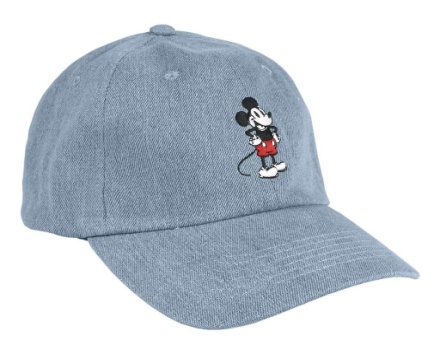 Zistili sme a zapamätáme si
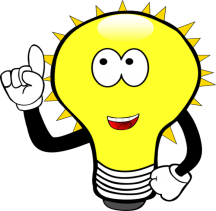 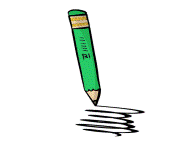 Napíšeme si do zošitov:
Spoluhláska v sa vyslovuje:                                                                                                            
 ♦ na začiatku slova ako v, ak za ňou nasleduje:
samohláska → voda, párová znelá → vzadu alebo nepárová znelá spoluhláska → vlastný                                                                                                                  
 ♦ na konci slova ako u → hrdinov (vyslov hrdinou)                                                                                        
 ♦ vo vnútri slova na konci slabiky ako u , 
diev-ča (vyslov dieuča), hláv-ka (vyslov hláuka)                                                                                        
 ♦ na začiatku slova ako f, ak za ňou nasleduje neznelá spoluhláska → vtedy (vyslov ftedy), vták (vyslov fták)
Precvičme siPomenuj, čo je na obrázku. povedz, ako vyslovíš v.
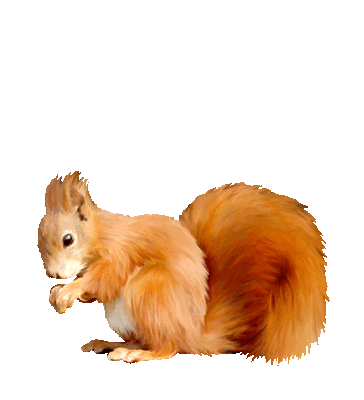 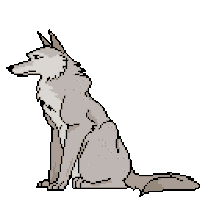 vlk   vyslovím v
veverička   vyslovím v
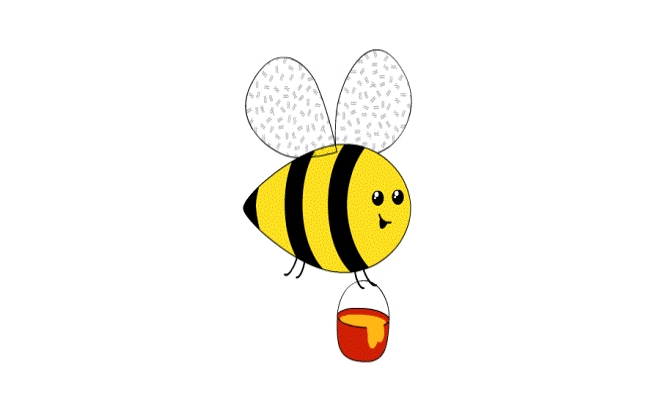 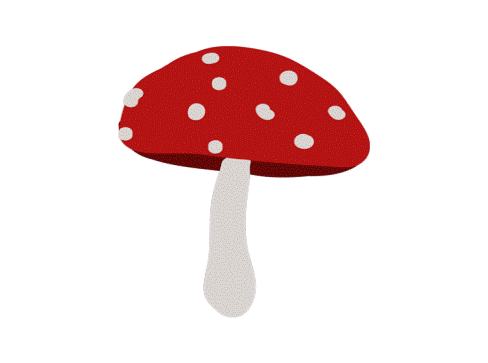 včela/včielka   vyslovím f
muchotrávka   vyslovím u
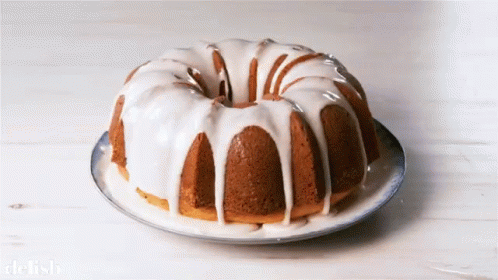 vlak/vláčik   vyslovím v
bábovka   vyslovím u
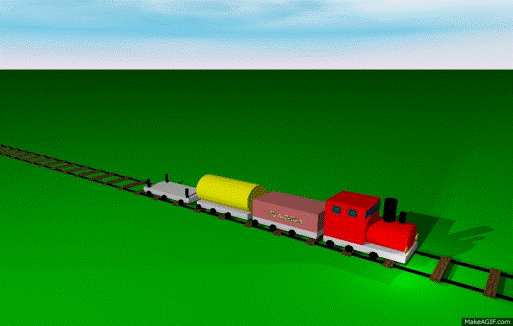 DOMÁCA ÚLOHA
Napíš do zošita, či sa v slovách spoluhláska v vyslovuje ako v, ako u alebo ako f.
Pri písaní slov so spoluhláskou v najprv porozmýšľaj, použi svoje vedomosti         a potom slová napíš.
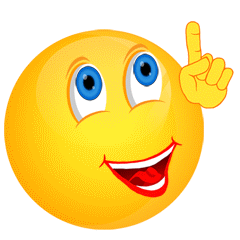 Obrázky: mix z internetu